Кем я себя вижу в будущем
Выполнела Вдовина арина
Мои увлечения и хобби
Я рисую
Играю в волейбол
Люблю готовить
Я интересуюсь корейской культурой
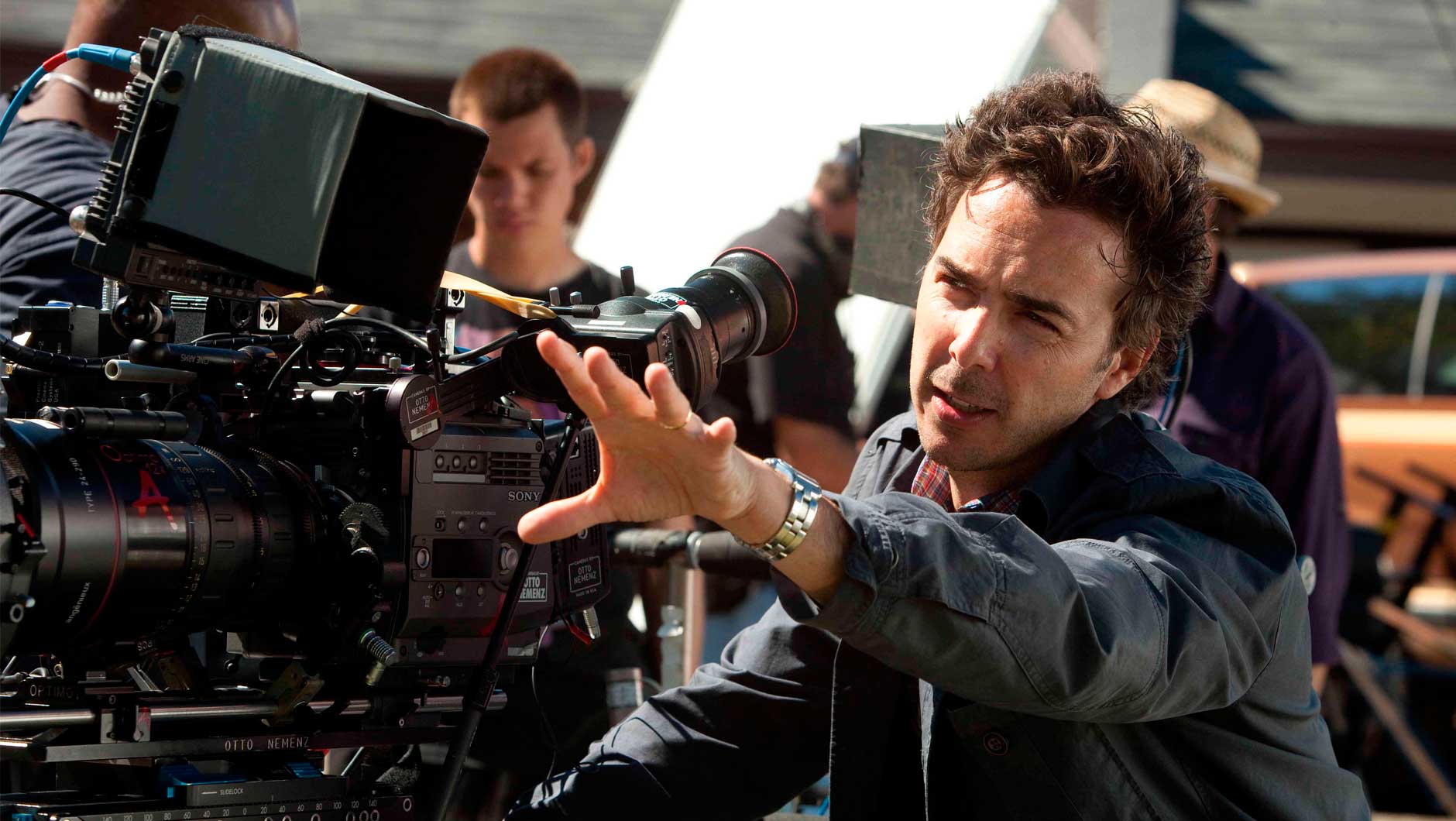 В будущем я хочу стать режиссёром, потому что мне нравится передавать через камеру весь спектр эмоций. Каждый раз, когда я смотрю сериал или фильм, меня все больше вдохновляет данная професиия.
Я надеюсь, что в будущем у меня всё получится, я буду стараться и стремиться к этому, ведь это моя мечта
Конец